স্বাগতম
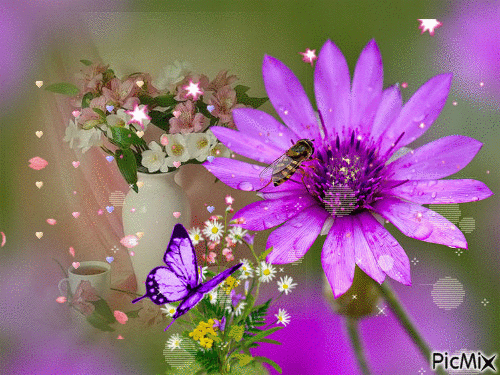 শিক্ষক পরিচিতি
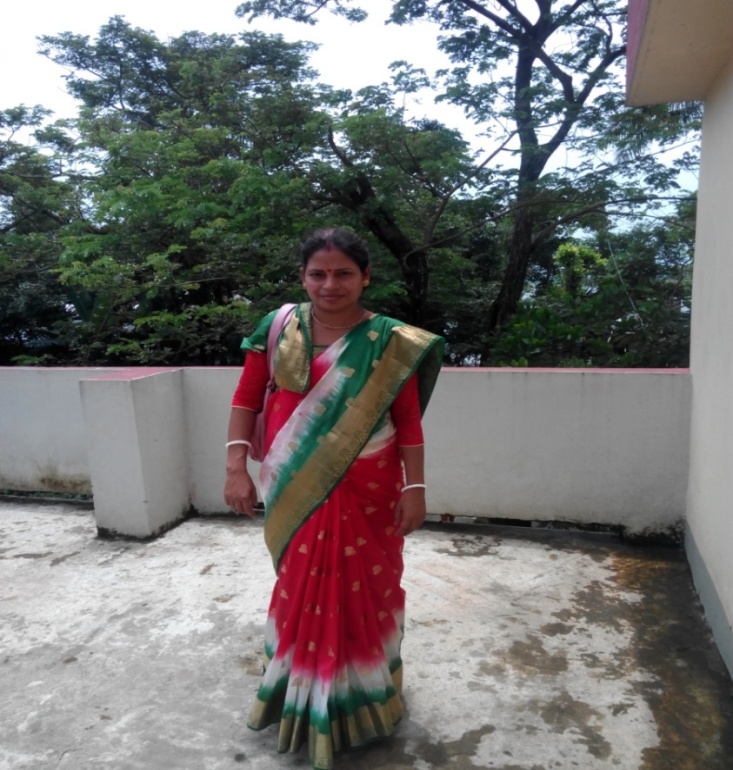 বিপুলা  রাণী দেব
সহকারি শিক্ষক
খড়িয়া সরকারি প্রাথমিক বিদ্যালয়,
নবীগঞ্জ,হবিগঞ্জ।
বিষয় পরিচিতি
শ্রেণি : -দ্বিতীয়, বিষয় – প্রাথমিক গণিত
অধ্যায় : ২, পাঠের শিরোনাম :যোগের ধারনা
পাঠ্যাংশ : ২.২ (১)
পৃষ্ঠা নং- ২২
সময়:৪০ মিনিট ।
শিখনফল
দুই অংক বিশিষ্ট সংখ্যা  উপরে – নিচে ও পাশাপাশি যোগ   করতে  পারবে।
শিখন – শেখানো কার্যাবলী
নিরাপত্তাবোধ  পরিবেশ  সৃষ্টি  : শুভ সকাল। তোমরা কেমন  আছ?
আবেগ সৃষ্টি
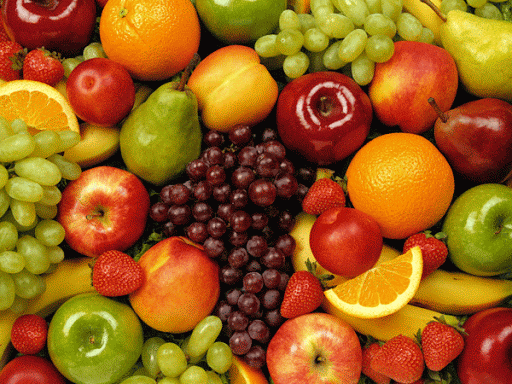 পূর্বজ্ঞান  যাচাই
যোগ মানে কী?
যোগ মানে একত্র করা।
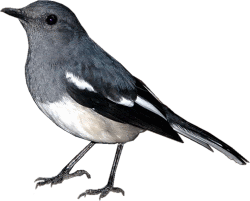 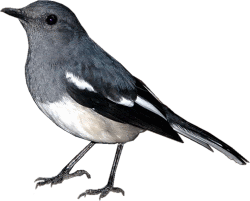 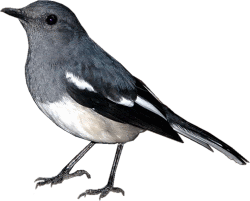 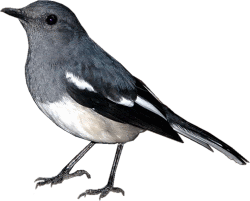 +
২ টি পাখি
২টি পাখি
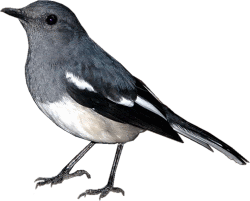 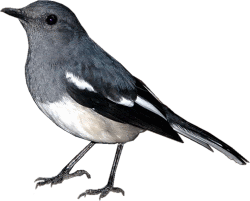 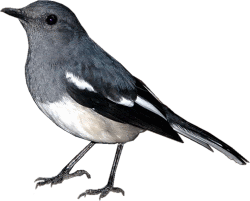 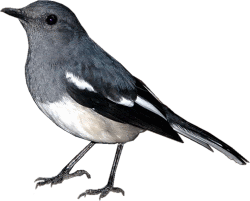 =৪টি
পাঠ ঘোষনা
যোগের ধারণা
দুই অঙ্ক বিশিষ্ট সংখ্যা: উপর নিচ ও পাশাপাশি যোগ ।
বাস্তব পর্যায়
১৯ 
+২৩
---------
দুই জন শিক্ষার্থীকে সামনে এনে একজনের হাতে একটি দশের আটি ,আরেক জনের হাতে শুধূ 9 টি কাঠি দিয়ে বলব 
একদশ আর নয় কত হয়। আর ও দুইজন শিক্ষাথীকে সামনে এনে ,একজনের হাতে দুটি দশের আটি,আরেক জনের
হাতে শুধু 3টিকাটি দিয়ে বলব দুই দশ আর তিন কত হয়। এখন দুইটি একক ৯ এবং ৩ যোগ করলে হয় ১২ একক।
আর ১ দশক ও ২দশক যোগ করলে হয় ৩দশক।৩ দশক =৩০,এখন ৩০ আর ১২ যোগ করলে হয় ৪২।
1 দশ
৯
১ ৯
+2 3
---------
4 2
২ দশ
৩
অর্ধ বাস্তব
একক
১৯
+২৩
  ____
দশক
এক দশক=১০                    ৯একক=৯
০
১০
১০
১
২দশক-২০                               ৩একক=৩
বস্তু নিরপেক্ষ পর্যায়
১৯
 +২৩
--------
    ৪২
একক স্হান
৯+৩=১২
১
১৯
 +২৩
 --------
      ২
১৯
+২৩
-------
   ৪২
19+23=43
দলীয় কাজ
মূল্যায়ন
১৮
+৫৪
------
বাড়ির কাজ
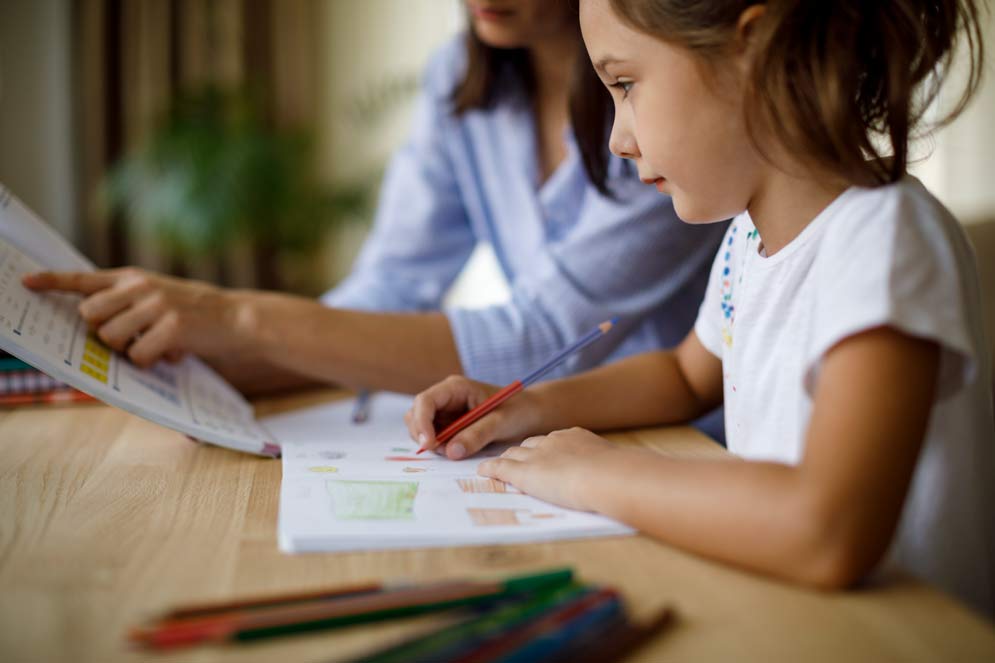 ৫৬
+৪
-----
৪৭
+৩৯
-------
উপরের সমস্যা দুইটি বাড়ি থেকে  করে আনবে ।
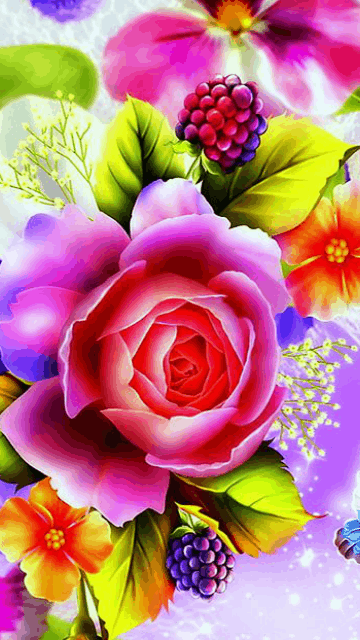 ধন্যবাদ